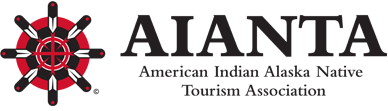 Domestic Travel Data
AITC 2017 Conference
Green Bay, WI
September 12, 2017

Presented by Rick Cain
Methodology
In 2017, we have added an activity of Visited Indian American Community.  This is similar activity currently captured in the International Study.  With this addition, we will be able to profile visitors to Indian American Community in total, by state, and depending on sample size by city.
Each quarter, a random, projectable sample of adult members (18 years of age and over) of a major U.S. consumer panel is invited to participate in the Travel USA® survey:
Selected to be representative of the U.S. adult population
For the 2016 travel year, this yielded : 
308,946 trips for analysis nationally:
216,738 overnight trips
92,208 day trips
Methodology – (Cont’d)
Travel USA provides the following each year:
Number of visitors (person trips) for day and overnight trips 
Source of business 
Demographics 
Month started trip 
Size and composition of travel party 
Main purpose of trip
Length of trip 
Transportation used 
Accommodations used 
Trip planning and booking
Social media usage on the trip 
Activities on trip
Cities visited – almost 300
Methodology – (Cont’d)
Expenditures 
Transportation to destination 
Transportation at destination 
Lodging 
Food and beverage 
Retail purchases 
Recreation/sightseeing/entertainment 
Satisfaction with trip on 7 dimensions
Past visitation with destination
Methodology – (Cont’d)
For day travelers, the data collected includes: 
 
Number of visitors (person trips) 
Main purpose of trip
Activities participated in 
Source of business 
Month of trip 
Size of travel party 
Total spending on the trip 
Social media usage on the trip
Demographics
Methodology
To provide the information you will likely receive, the rest of this presentation will examine the profile of those visiting national/state parks.  The International Study has found a high correlation of respondents who visit national/state parks to those who visiting Indian American Communities.
We will hone in the states of Arizona, Oklahoma, and Montana.
2016 Main Purpose of Trip - Arizona
7
2016 Main Purpose of Trip - Oklahoma
8
2016 Main Purpose of Trip - Montana
9
Length of Trip Planning in 2016 - Arizona
10
Length of Trip Planning in 2016 - Oklahoma
11
Length of Trip Planning in 2016 - Montana
12
Sources to Plan in 2016 - Arizona
13
Sources to Plan in 2016 - Oklahoma
14
Sources to Plan in 2016 - Montana
15
Size of Travel Party - Arizona
Total = 3.5
Total = 3.0
16
Size of Travel Party - Oklahoma
Total = 3.4
Total = 3.0
17
Size of Travel Party - Montana
Total = 3.6
Total = 3.1
18
Number of Nights Spent in Arizona– Park Visitors vs. Total Visitors
Average 
Park = 6.8 nights
Total = 4.5 nights
19
Number of Nights Spent in Oklahoma – Park Visitors vs. Total Visitors
Average 
Park = 7.5 nights
Total = 3.9 nights
20
Number of Nights Spent in Montana – Park Visitors vs. Total Visitors
Average 
Park = 9.5 nights
Total = 5.8 nights
21
Top 5 Vacation Activities in 2016 Other than Visiting National/State Parks - Arizona
22
Top 5 Vacation Activities in 2016 Other than Visiting National/State Parks - Oklahoma
23
Top 5 Vacation Activities in 2016 Other than Visiting National/State Parks - Montana
24
Social Media Usage in 2016 - Arizona
25
Social Media Usage in 2016 - Oklahoma
26
Social Media Usage in 2016 - Montana
27
Expenditure Ratio – Parks to Total by State
* Excludes transportation to destination
28
Observations
Travelers in the target states who visit National/State Parks are more likely to:
Have touring or outdoors as their main purpose of the trip
Are more deliberate in their trip planning
Advice from friends and destination web sites are primary trip planning sources
Have a bigger travel party size
Spend more nights on their trip
Spend more money on their trip